Título de la ponencia o taller
Nombres y apellidos del autor 
Correo@delautor -- celular

Nombres y apellidos del autor 
Correo@delautor -- celular

Nombres y apellidos del autor
Correo@delautor -- celular
Título del tema
Tamaño de fuente: 
50 puntos para texto de títulos.
30 puntos para texto de párrafos. 

Color de fuente:  en títulos como se indica, las demás de color blanco.  

Efectos de transición sencillos, si lo desea.
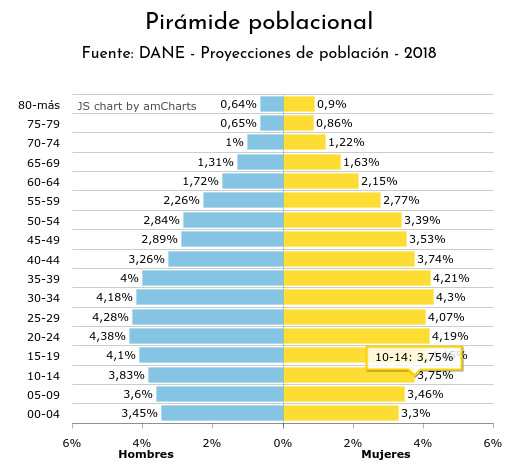 Título del tema
Tamaño de fuente: 
50 puntos para texto de títulos.
30 puntos para texto de párrafos. 

Color de fuente:  en títulos como se indica, las demás de color blanco.  

Efectos de transición sencillos, si lo desea.
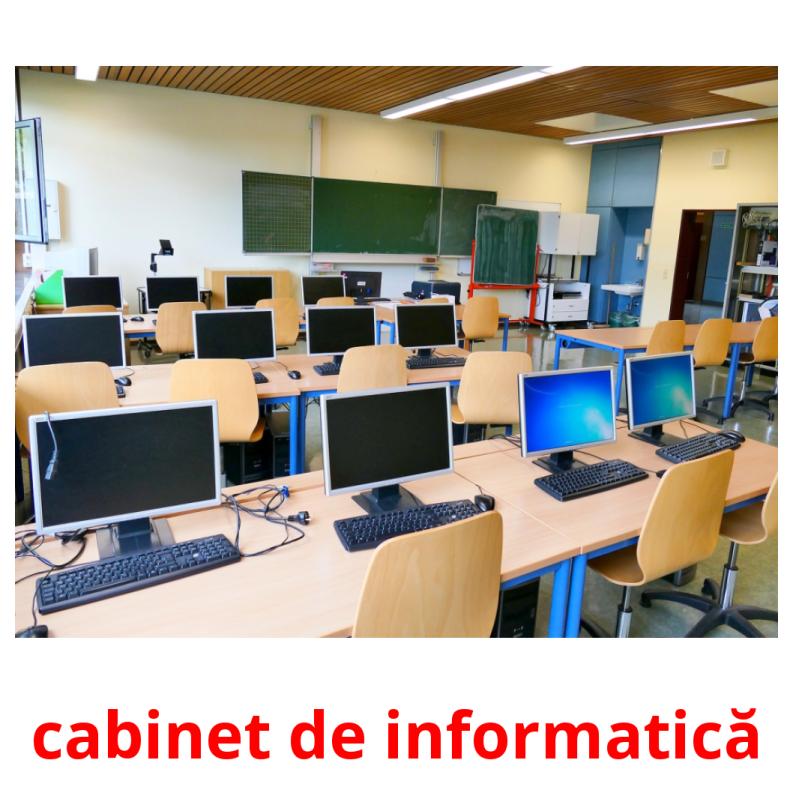